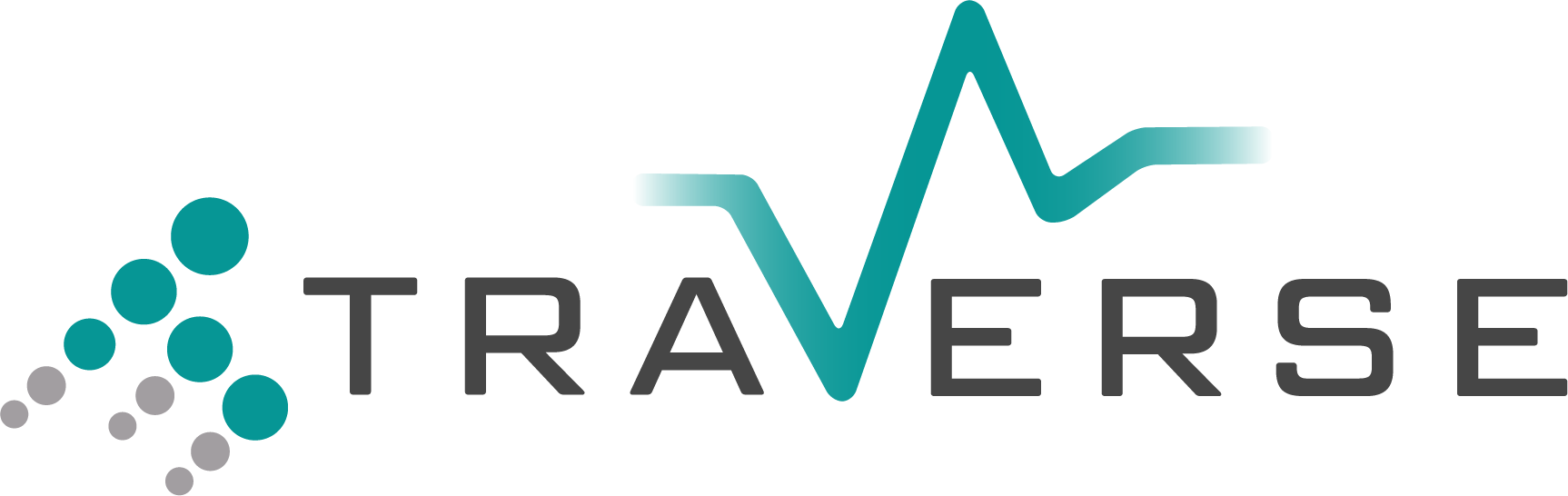 Prostate safety and efficacy of testosterone replacement in middle-aged and older men with hypogonadism: The TRAVERSE Trial
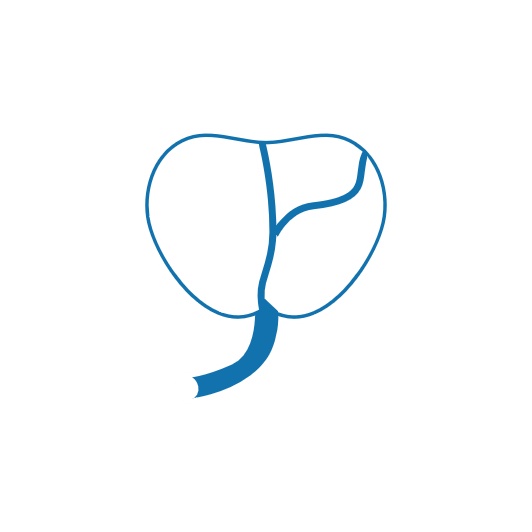 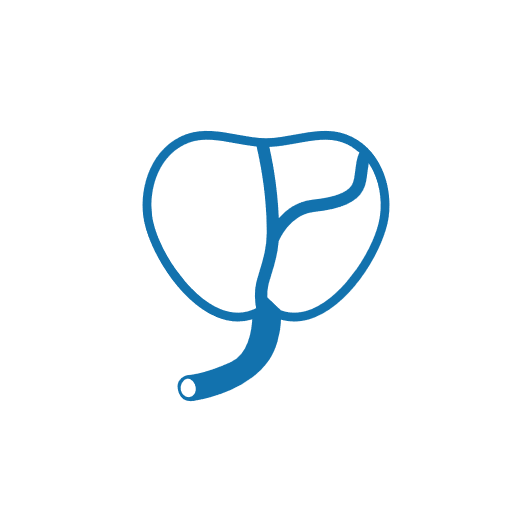 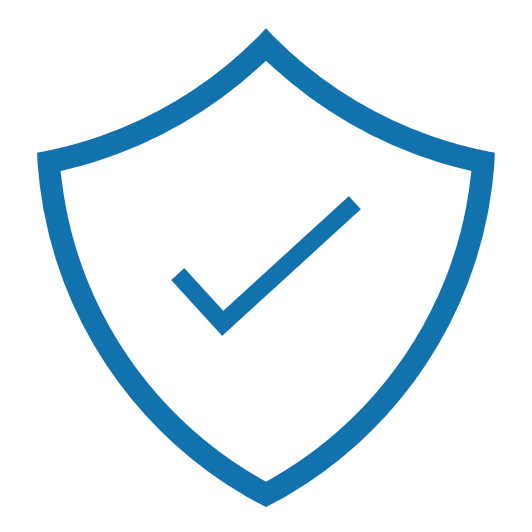 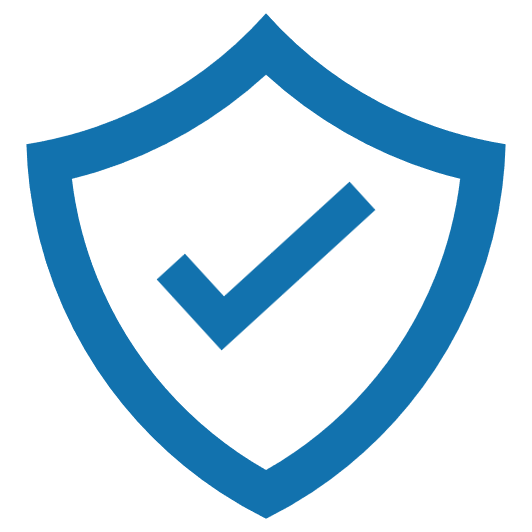 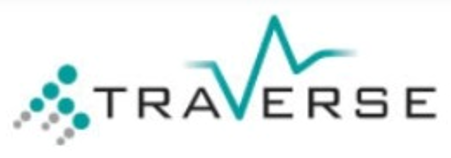 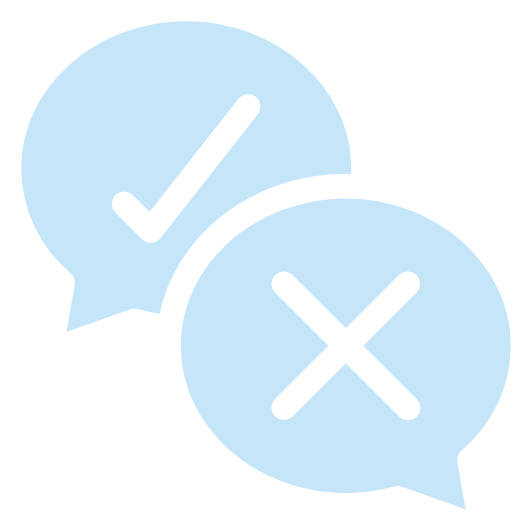 Testosterone replacement therapy in middle-aged and older men
Sources of controversy
T products have been approved by the FDA for:
Men with primary or secondary hypogonadism caused by specific, well-recognized medical conditions, such as Klinefelter’s syndrome, pituitary injury, or toxic damage to the testicles
“
”
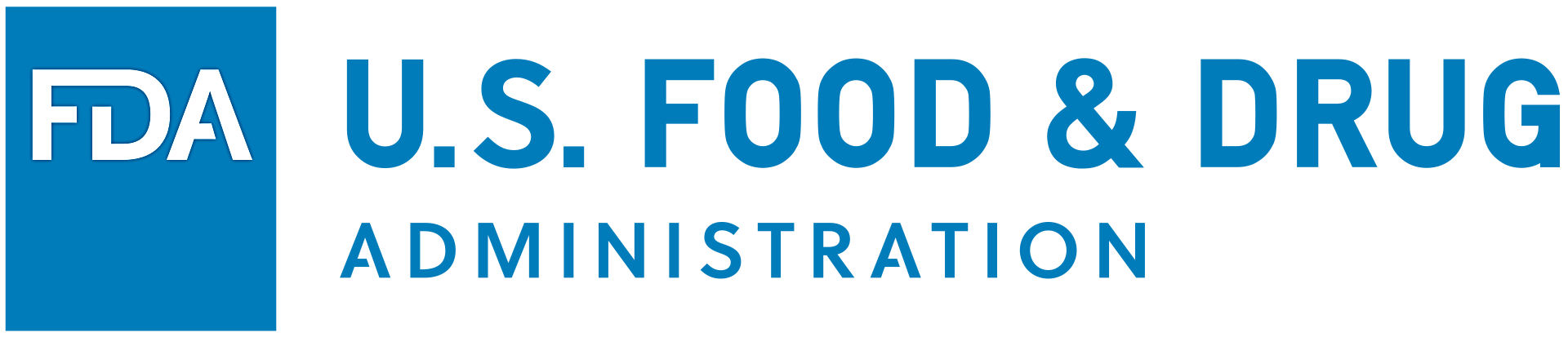 Today, 80% of T prescriptions are written for men aged 40–65 years, with mildly low T levels and symptoms that overlap with age-related symptoms
The long-term benefits and risks of TRT in such men are incompletely understood, leading to controversy
FDA, US Food and Drug Administration; T, testosterone; TRT, testosterone replacement therapy.
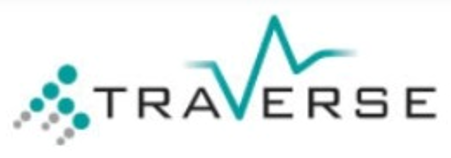 Unresolved issues related to risks and benefits of TRT
Cardiovascular and prostate safety concerns
     No long-term efficacy data for:
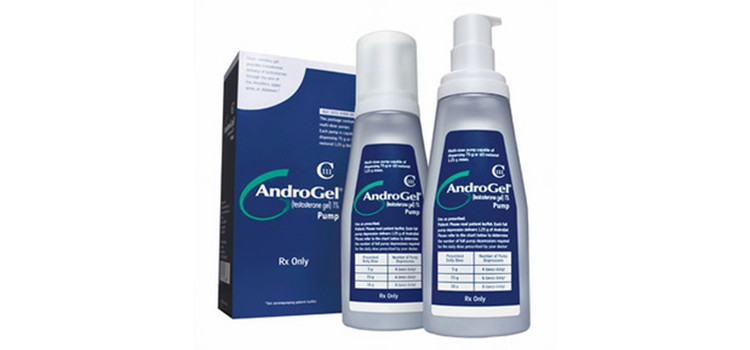 Correcting hypogonadal symptoms
Reducing the risk of bone fractures
Correcting anaemia and preventing the development of anaemia
Preventing progression from prediabetes to diabetes and improving glycaemic control
Improving depressive symptoms in late-onset PDD (dysthymia)
Delaying or preventing progression to Alzheimer’s disease and improving cognitive function in older adults with cognitive deficit
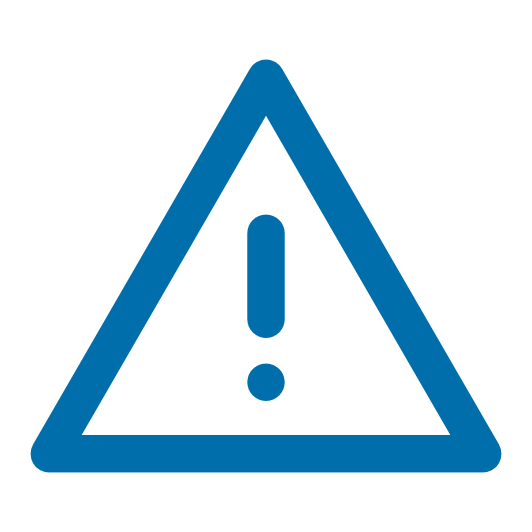 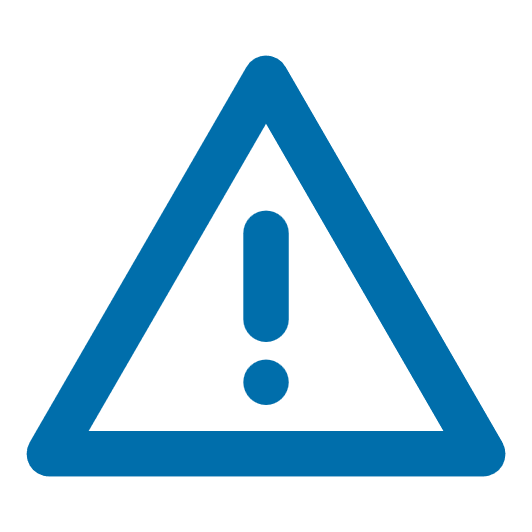 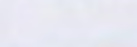 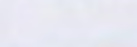 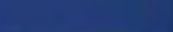 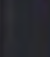 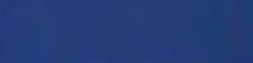 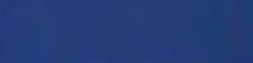 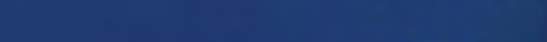 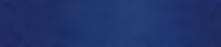 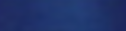 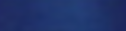 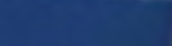 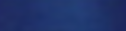 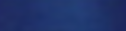 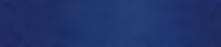 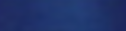 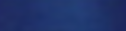 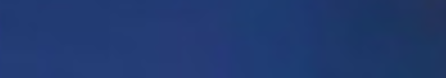 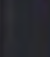 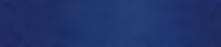 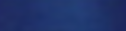 The TRAVERSE Trial was designed to evaluate the CV safety of TRT; because of its large size and longer duration, the trial offered an opportunity to study effects on prostate safety events and several patient-important efficacy endpoints
CV, cardiovascular; PDD, persistent depressive disorder; TRT, testosterone replacement therapy.
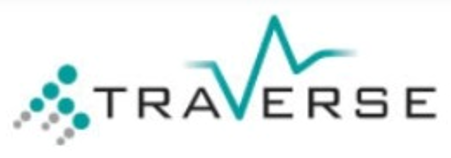 Background and gaps in knowledge
?
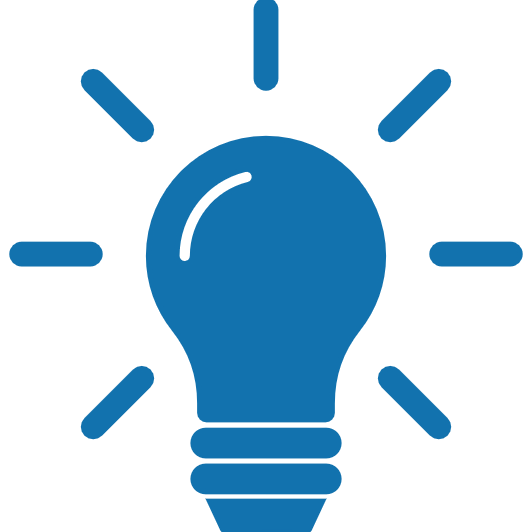 Background
Gaps in knowledge
Androgen receptor signaling plays an important role in prostate cancer biology, but no clear evidence exists that T causes prostate cancer
Mendelian randomisation study: genetically determined bioavailable T associated with risk of prostate cancer
Men with KS have a lower lifetime risk of prostate cancer
T increases PSA; leads to greater number of biopsies and detection of subclinical prostate events
No trial has been large enough or long enough to determine the effects of TRT on prostate cancer events
Prostate events were not adjudicated, and incidence of high-grade cancers has not been evaluated
Effects on other prostate events, such as acute urinary retention or invasive prostate procedures, are unknown
KS, Klinefelter syndrome; PSA, prostate-specific antigen; T, testosterone; TRT, testosterone replacement therapy.
Bhasin S, Buckwalter JG. J Androl 2001;22:718–31; Bhasin S et al. J Clin Endocrinol Metab 2018;103:1715–44.
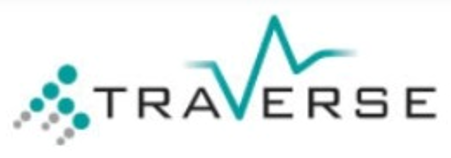 TRAVERSE Prostate Safety substudy: aims
Secondary
Primary
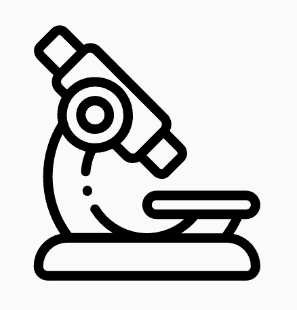 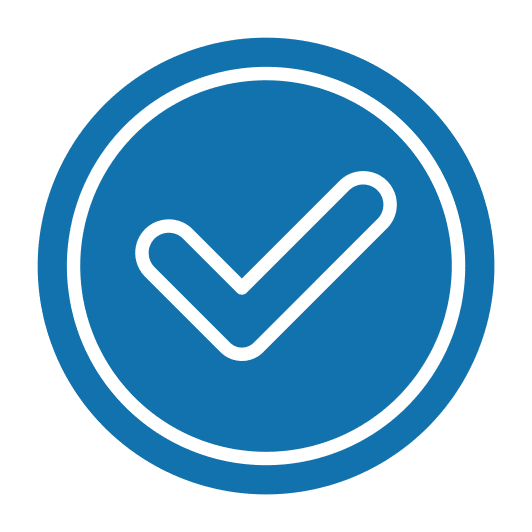 Prostate safety endpoints were adjudicated by a blinded Prostate Adjudication Committee
Prostate biopsies and surgical specimens were reviewed by Scott Lucia, MD at the University of Colorado Cancer Center
To compare the effects of TRT versus placebo on the incidence of adjudicated high-grade prostate cancer (Gleason grade 4 + 3 or higher)
To compare the effects of TRT versus placebo on the incidences of:
Any adjudicated prostate cancer
Acute urinary retention
Invasive prostate surgical procedure for BPH
To compare the change in TRT versus placebo in:
PSA
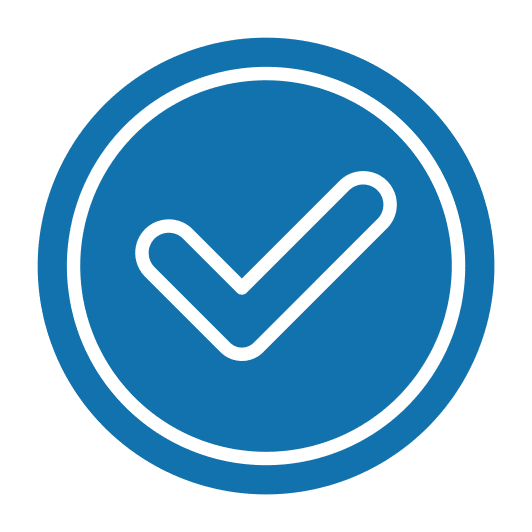 TRAVERSE Prostate Safety substudy
Prostate biopsy
Initiation of newpharmacologic treatment for LUTS
LUTS
LUTS, lower urinary tract symptoms; PSA, prostate-specific antigen; TRT, testosterone replacement therapy.
Bhasin S et al. JAMA Netw Open 2023;6:e2348692.
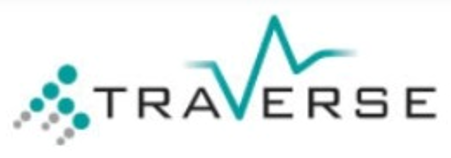 TRAVERSE Prostate Safety substudy
Prespecified plan to reduce the risk of ascertainment bias
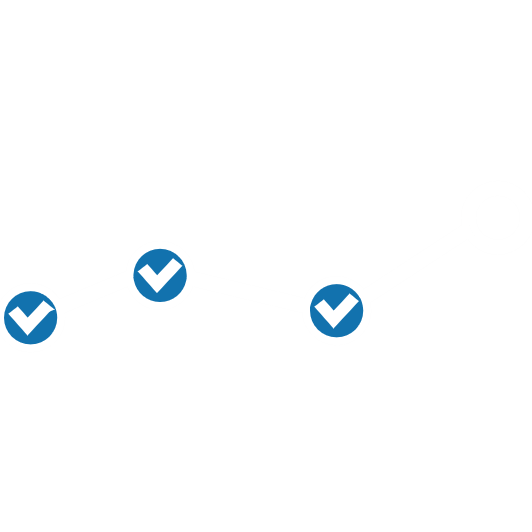 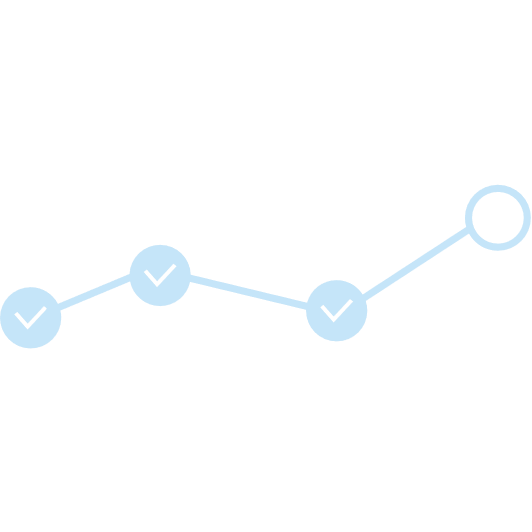 Criteria for consideration of urological referral and possible prostate biopsy:
Confirmed PSA increase >1.4 ng/mL above baseline in the first year of treatment (>0.7 ng/mL in 5-ARI-treated men)
Confirmed PSA >4 ng/mL at any time
Prostate nodule or induration at any time
Further action in those who met these criteria:
Participants shown an IRB-approved video describing the potential benefits and risks of prostate biopsy
Enable a shared decision to refer for possible prostate biopsy
5-ARI, 5-alpha reductase inhibitor; IRB, institutional review board; PSA, prostate-specific antigen.
Bhasin S et al. JAMA Netw Open 2023;6:e2348692.
Primary
High-grade   prostate cancer
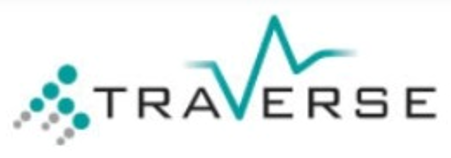 TRAVERSE Prostate Safety substudy: results
Incidence of primary and secondary prostate safety endpoints
Primary (high-grade prostate cancer) and secondary prostate safety events
HR (95% CI)	Testosterone	Placebo
		n=2596, n (%)	n=2602, n (%)
1.62	(0.39–6.77)	5	(0.19)	3	(0.12)
Secondary
1.07	(0.47–2.42)	12	(0.46)	11	(0.42)
Any prostate cancer
1.25	(0.65–2.41)	20	(0.77)	16	(0.61)
Acute urinary retention
1.91	(0.95–3.84)	23	(0.89)	12	(0.46)
Invasive procedure for BPH
1.13	(0.55–2.31)	16	(0.62)	14	(0.54)
Prostate biopsy
New pharmacologic  treatment for LUTS
1.16	(0.87–1.54)	101	(3.89)	87	(3.34)
1
Lower with testosterone
Higher with testosterone
0.3
0.4
0.6
0.8
7
2
3
4
5
6
Proportionate risk
BPH, benign prostatic hyperplasia; CI, confidence interval; HR, hazard ratio; LUTS, lower urinary tract symptoms. Bhasin S et al. JAMA Netw Open 2023;6:e2348692.
Primary
High-grade   prostate cancer
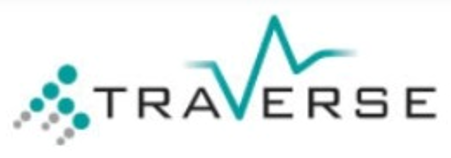 TRAVERSE Prostate Safety substudy: results
Sensitivity analyses of prostate safety endpoints
Primary and secondary endpoints, analysed with Cox proportional hazards model
HR (95% CI)	Testosterone	Placebo
		n=2596, n (%)	n=2602, n (%)
1.63	(0.39–6.83)	5	(0.19)	3	(0.12)
Secondary
1.07	(0.47–2.43)	12	(0.46)	11	(0.42)
Any prostate cancer
1.25	(0.65–2.41)	20	(0.77)	16	(0.61)
Acute urinary retention
1.90	(0.94–3.81)	23	(0.89)	12	(0.46)
Invasive procedure for BPH
1.13	(0.55–2.31)	16	(0.62)	14	(0.54)
Prostate biopsy
New pharmacologic  treatment for LUTS
1.15	(0.86–1.53)	101	(3.89)	87	(3.34)
1
Lower with testosterone
Higher with testosterone
0.3
0.4
0.6
0.8
7
2
3
4
5
6
Proportionate risk
BPH, benign prostatic hyperplasia; CI, confidence interval; HR, hazard ratio; LUTS, lower urinary tract symptoms. Bhasin S et al. JAMA Netw Open 2023;6:e2348692.
Primary
High-grade   prostate cancer
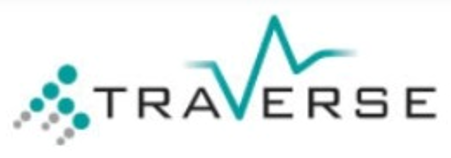 TRAVERSE Prostate Safety substudy: results
Sensitivity analyses of prostate safety endpoints
Primary and secondary events occurring within 30 days of end of treatment
HR (95% CI)	Testosterone	Placebo
		n=2596, n (%)	n=2602, n (%)
2.94	(0.31–28.30)	3	(0.12)	1	(0.04)
Secondary
0.74	(0.26–2.13)	6	(0.23)	8	(0.31)
Any prostate cancer
1.14	(0.56–2.34)	16	(0.62)	14	(0.54)
Acute urinary retention
1.80	(0.83–3.90)	18	(0.69)	10	(0.38)
Invasive procedure for BPH
0.99	(0.41–2.38)	10	(0.39)	10	(0.38)
Prostate biopsy
New pharmacologic  treatment for LUTS
1.11	(0.80–1.55)	75	(2.89)	67	(2.57)
1
Lower with testosterone
Higher with testosterone
0.2
0.6
0.4
0.3
0.8
4
2
3
Proportionate risk
BPH, benign prostatic hyperplasia; CI, confidence interval; HR, hazard ratio; LUTS, lower urinary tract symptoms. Bhasin S et al. JAMA Netw Open 2023;6:e2348692.
Primary
High-grade   prostate cancer
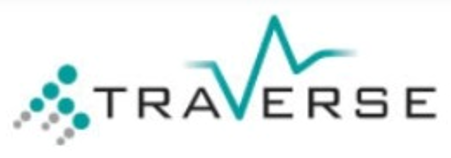 TRAVERSE Prostate Safety substudy: results
Sensitivity analyses of prostate safety endpoints
Primary and secondary events occurring within 365 days of end of treatment
HR (95% CI)	Testosterone	Placebo
		n=2596, n (%)	n=2602, n (%)
2.44	(0.47–12.58)	5	(0.19)	2	(0.08)
Secondary
1.10	(0.45–2.70)	10	(0.39)	9	(0.35)
Any prostate cancer
1.13	(0.58–2.22)	18	(0.69)	16	(0.61)
Acute urinary retention
1.82	(0.87–3.79)	20	(0.77)	11	(0.42)
Invasive procedure for BPH
1.16	(0.54–2.50)	14	(0.54)	12	(0.46)
Prostate biopsy
New pharmacologic  treatment for LUTS
1.15	(0.85–1.57)	89	(3.43)	77	(2.96)
1
Lower with testosterone
Higher with testosterone
0.2
0.6
0.4
0.3
0.8
4
2
3
Proportionate risk
BPH, benign prostatic hyperplasia; CI, confidence interval; HR, hazard ratio; LUTS, lower urinary tract symptoms. Bhasin S et al. JAMA Netw Open 2023;6:e2348692.
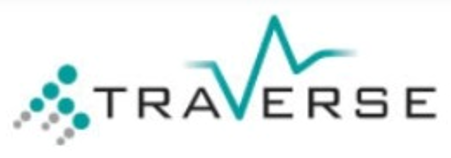 TRAVERSE Prostate Safety substudy: results
Effect of testosterone and placebo on LUTS (IPSS)
IPSS score over time
Change from baseline in IPSS score
20
1
Total IPSS score
Change from baseline
Testosterone
Placebo
Testosterone
Placebo
30
2
10
0
0
-1
0
0
3
12
3
12
36
36
Patients, n
Testosterone
Placebo
2586	2360	1676	763		2355	1671	762
	2589	2345	1691	753		2341	1690	753
Months since randomisation
Months since randomisation
IPSS, International Prostate Symptom Score; LUTS, lower urinary tract symptoms.
Bhasin S et al. JAMA Netw Open 2023;6:e2348692.
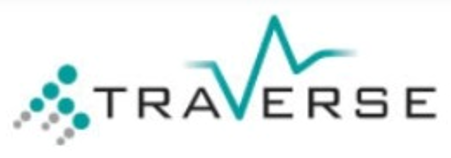 TRAVERSE Prostate Safety substudy: results
Changes in PSA levels over time
PSA levels over time
Omnibus test p<0.001
LS mean (95% CI) change from baseline in PSA level (ng/mL)
0.2
Testosterone
Placebo
0.4
0.3
0.1
0
0
3
24
12
48
36
Months since randomisation
Patients, n
Testosterone
Placebo
2384	1722	1193	736	219
	2403	1729	1115	717	195
CI, confidence interval; IPSS, International Prostate Symptom Score; LS, least squares; PSA, prostate-specific antigen.
Bhasin S et al. JAMA Netw Open 2023;6:e2348692.
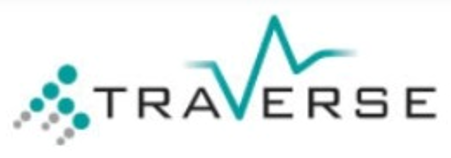 TRAVERSE Prostate Safety substudy
Limitations
These findings should not be applied to patients with known prostate cancer, higher PSA values, or men who do not have hypogonadism
The trial was relatively short in duration; most carcinogens require years to induce malignancy
The trial’s evaluation of men after PSA testing did not include imaging or other biomarker tests that may influence the decision to perform a biopsy
The number and incidence of any prostate cancer and high-grade prostate cancer were low, due to careful selection and exclusion of men with PSA levels >3 ng/mL
It is possible that shared decision-making played a role in lower rates of prostate biopsy
PSA, prostate-specific antigen.
Bhasin S et al. JAMA Netw Open 2023;6:e2348692.
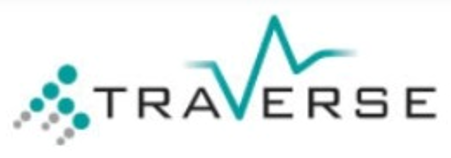 TRAVERSE Prostate Safety substudy
Synthesis and conclusions
In middle-aged and older men with hypogonadism, carefully evaluated for prostate cancer risk, the incidences of high grade and any prostate cancer, and other prostate events were low and did not differ significantly between testosterone-treated and placebo-treated men
Testosterone treatment did not worsen LUTS
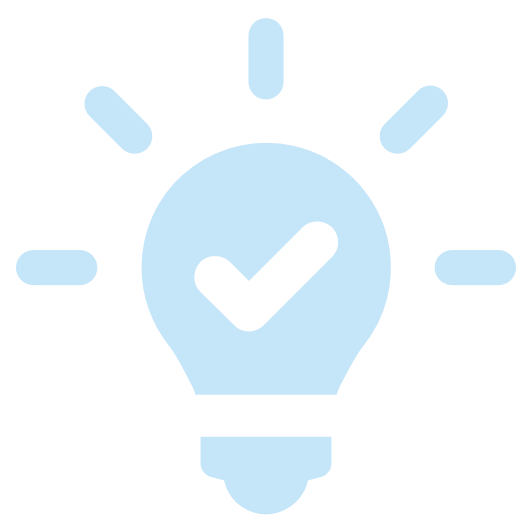 LUTS, lower urinary tract symptoms.
Bhasin S et al. JAMA Netw Open 2023;6:e2348692.